Creating and using polygenic scores
Perline Demange & Margot van de Weijer
What is a polygenic score?
A measure of an individual’s genetic propensity towards a phenotype relative to a population 

An index that linearly aggregates the estimated effects of individual SNPs on the trait of interest
An aside on terminology
Polygenic score (PGS) 
Polygenic risk score (PRS)
Polygenic index (PGI) 
Genetic risk score
Allele score 
Etc.
[Speaker Notes: Dont come at me but this is how it is. I alwyas use different once also. Not a big deal]
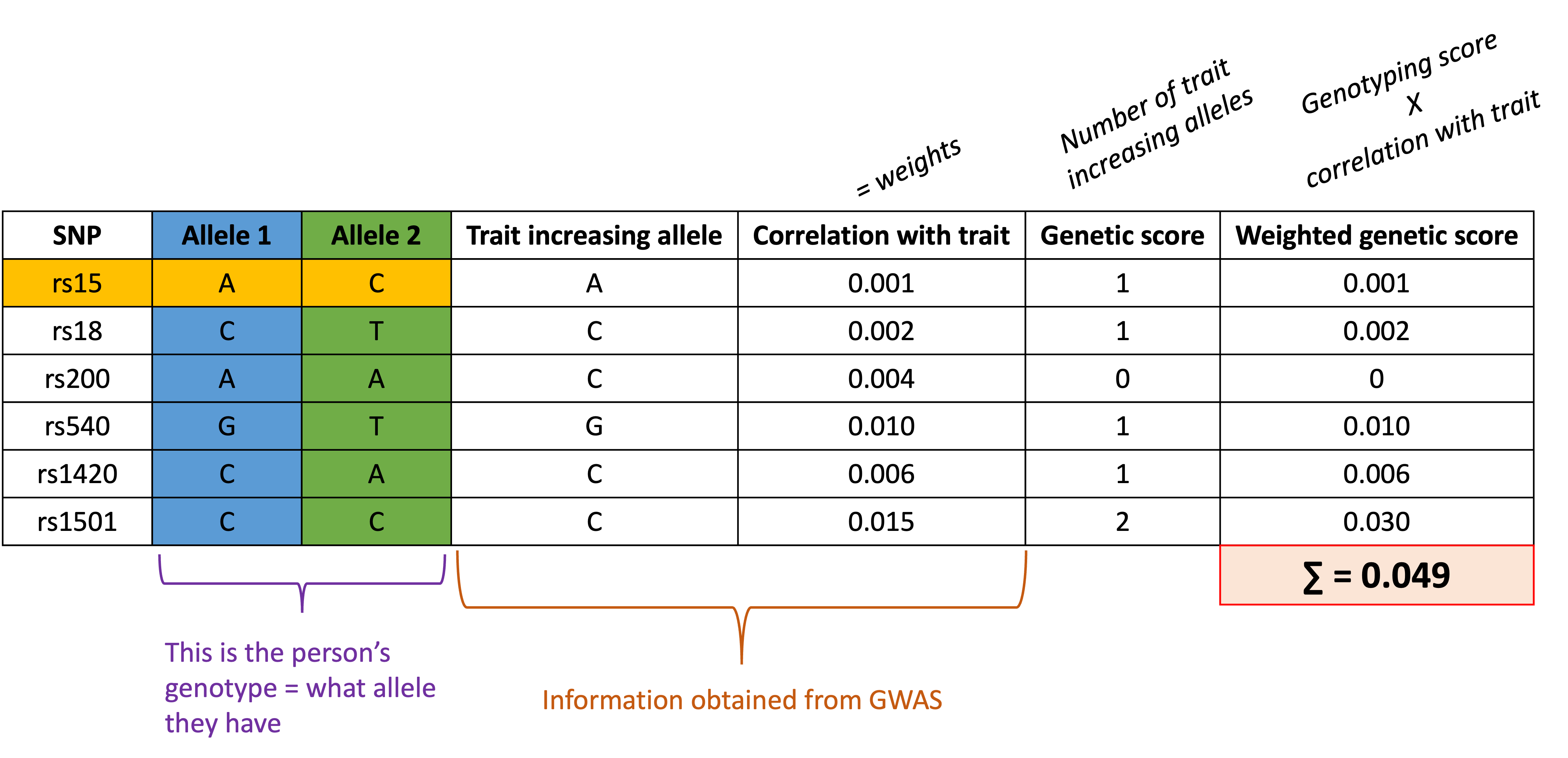 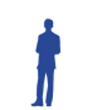 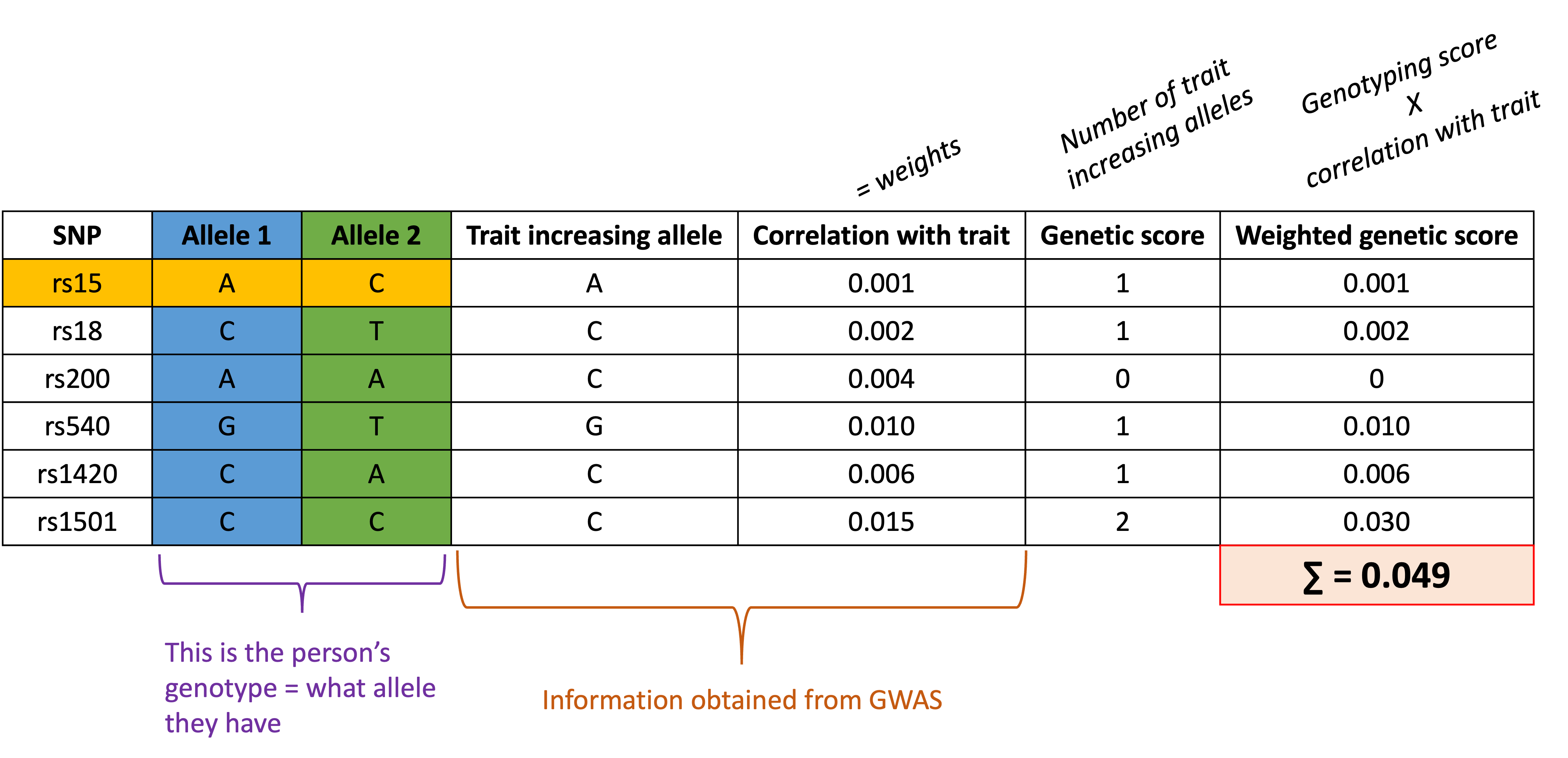 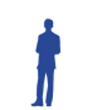 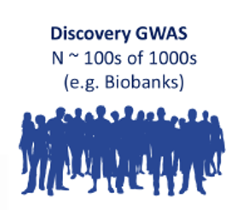 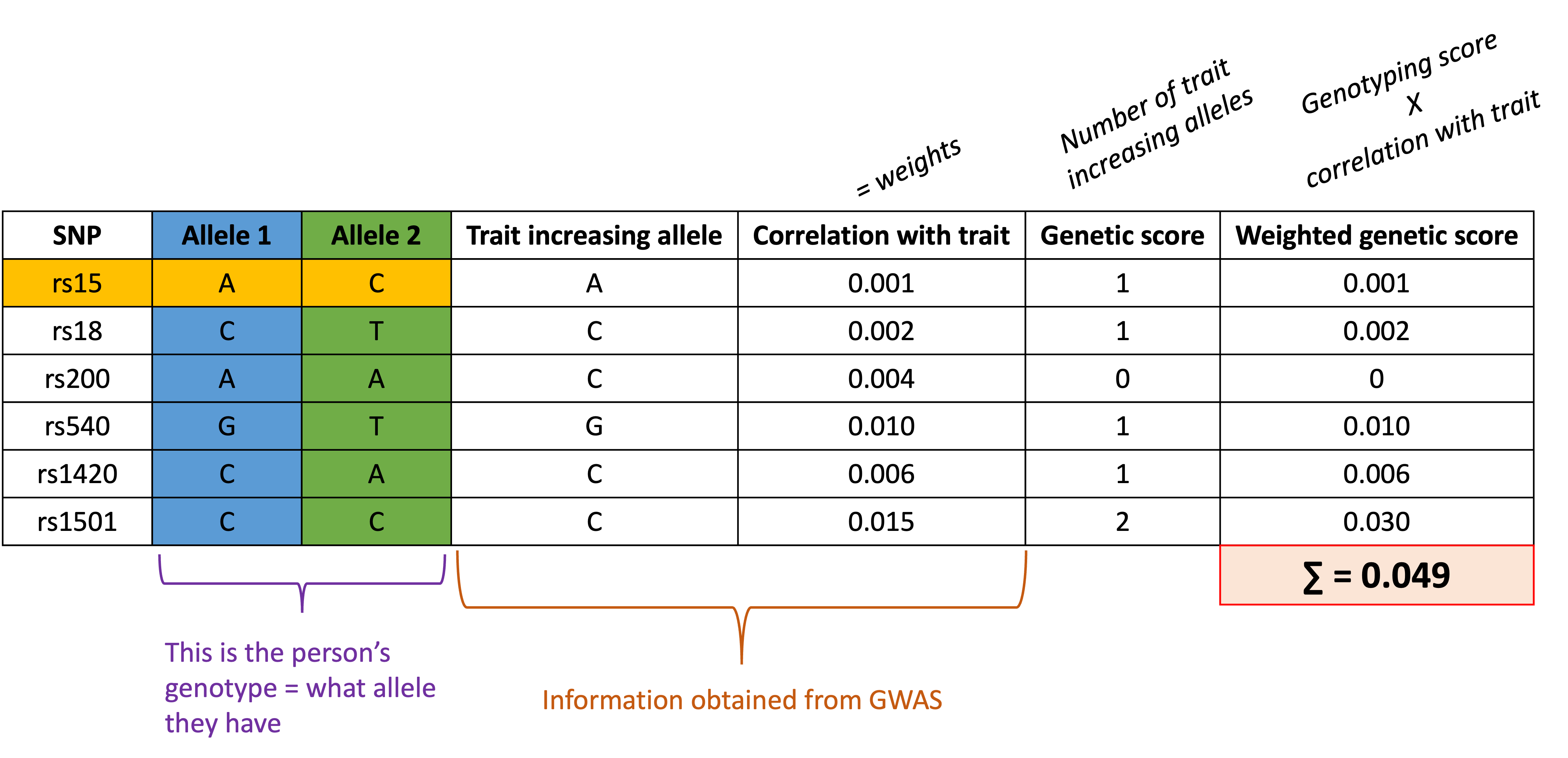 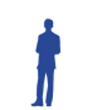 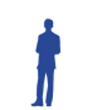 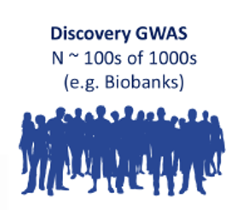 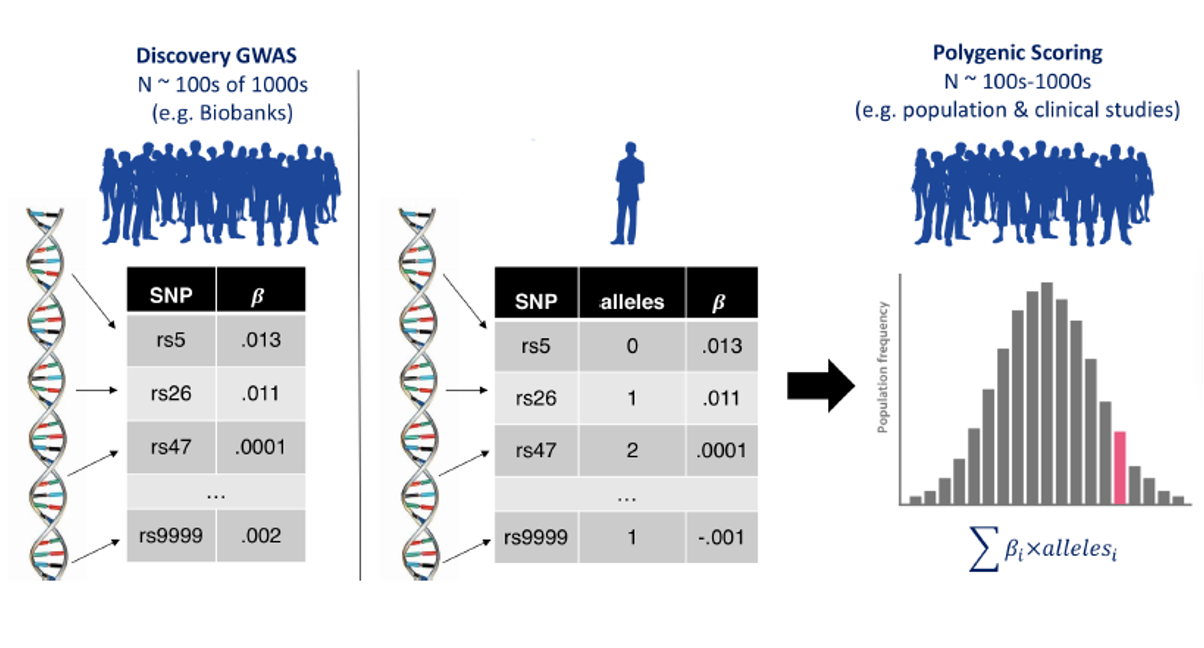 How to construct a PGS?
Obtain GWAS summary statistics from a large discovery sample
Obtain independent sample that had genome-wide data
Align and select SNPs in common between the two samples 
Select independent SNPS by pruning based on LD 
Restrict to SNPs with a p-value that is lower than a certain threshold
Construct PGS by summing up alleles weighted by betas from the sumstats 
Evaluate strength of association by regressing the phenotype on the PGS
Clumping 
and thresholding
Mills, Barban, Tropf. 2020
1. Obtain GWAS summary statistics from a large discovery sample
What are the criteria to choose a GWAS? 
Discovery sample is the same ancestry as the target sample 
If the allele frequencies are too different, the PGS won’t be predictive 
Target sample is not included in the discovery sample 
Overfitting = overestimation of prediction 
GWAS is well-powered: 
Large sample size 
SNP heritability of the trait reported by GWAS is high 
The definition of the phenotype used in the GWAS is appropriate
Self-reported anxiety vs anxiety diagnosis
BMI in children vs in adult, etc.
Open access GWAS sumstats
Look for the information in the GWAS paper 




GWAS catalog, PGC consortium, SSGAC consortium, etc.
LOOK AT THE README
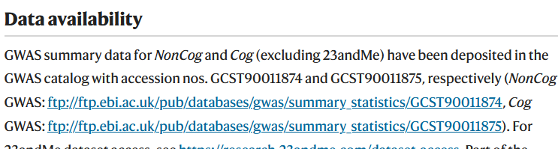 2. Obtain independent sample that has genome-wide data
Independent samples: 
Exclude participants (and relatives) that were in the GWAS sample 
And/Or (usually easier)
Exclude the sample from the discovery GWAS (email the authors)
3. Align and select SNPs in common between the two samples
Select SNPs available in both samples and maximize SNPs used 


Align strands: make sure the alleles were measured on the same strand (+ or - )
Often done by the software 
https://mrcieu.github.io/TwoSampleMR/articles/harmonise.html
4. Which SNPs to include in the score?
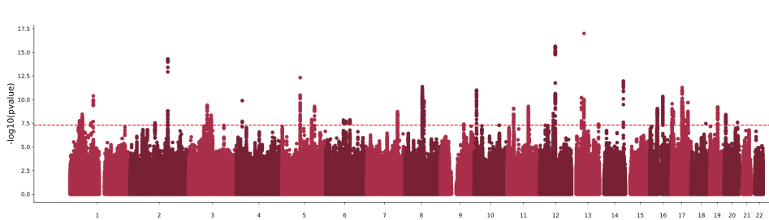 For some SNPs, β(GWAS) may be a very noisy estimate of the true β or the true β may be close to 0, so adding those SNPS will add more noise than signal 
We will overweight (“double-count”) SNPs with high LD scores
Linkage disequilibrium
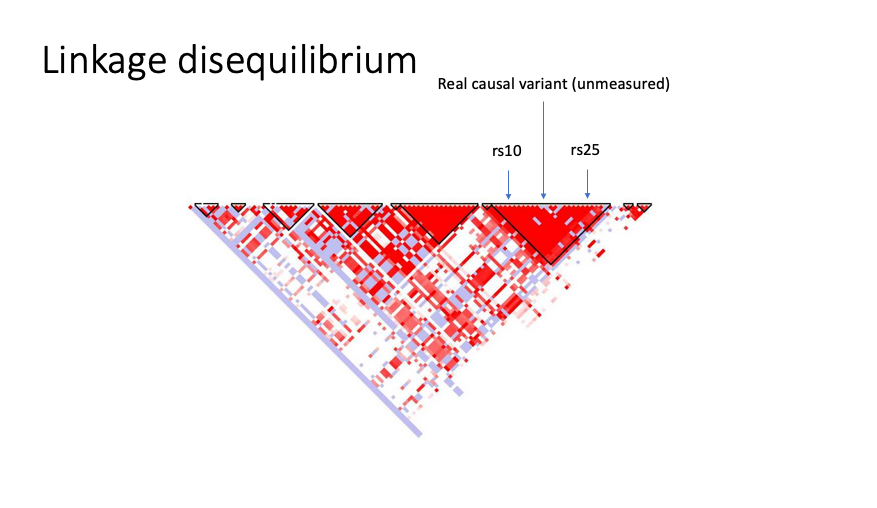 Different approaches
Only include the most strongly associated SNP for each LD block
Clumping and thresholding (Purcell et al 2009)
Plink 
PRSice (Choi & O’Reilly 2019)
Include all SNPs but adjust the effect size for LD
Bayesian approaches 
LDpred (Prive et al. 2020) 
PRS-CS (Ge et al 2019)
SBayesR (Lloyd-Jones et al 2019)
Penalized regressions
Lassosum (Mak et al. 2017)
Which method is better?
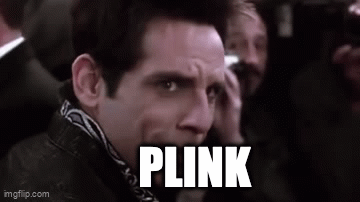 Which method is better?
Clumping and thresholding: 
Pro: 
Fast 
Easy 
Con: 
Too black and white, very sensitive to the choice of the parameters 
Bayesian approaches: 
Pro: 
Use all info available (all SNPs) 
Con: 
Sensitive to reference panel being a good match in order to have proper adjustment for LD 
Assumed prior distribution is probably not the true genetic architecture
What do you want the PGS for?
Maximize predictive power: Bayesian methods are probably best 

Select SNPs more likely to be causal and less likely to be pleiotropic (e.g. for MR): C+T is best
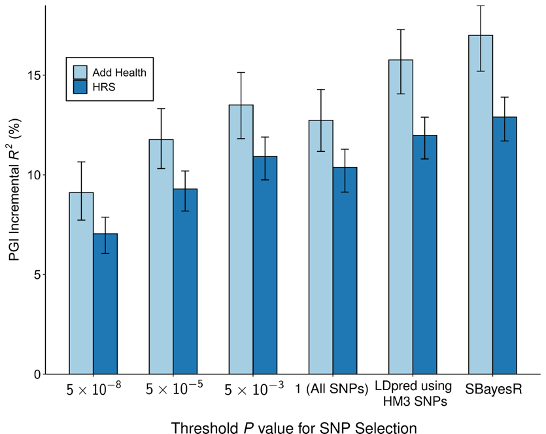 [Speaker Notes: + help with invetsiagting architecture]
4. Select independent SNPs by prunning based on LD: Clumping
How independent is independent? Choosing clumping parameters: 
R2 threshold: do not want to double-count but also not lose signal 
LD window (distance in kb): 
If too large, errors in LD estimates can lead to apparent LD between unlinked loci 
If too small, there is a risk of not accounting for LD between linked loci
5. Restrict to SNPs with a p-value that is lower than a certain threshold: Thresholding
What is noise? Choosing p-value cutoff: 
If high polygenicity, we expect prediction to increase with more SNPs included
If low powered GWAS with larger p-values, a strict threshold might drop too many SNPS
6. Construct PGS by summing up alleles weighted by betas from the sumtats
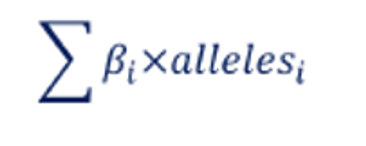 Some softwares do all at once, some just give you the adjusted weights and you can run this step in Plink afterwards
Advantage of making the SNPs selection and adjusting weights independently is that you can share those and allow for reproductible PGS construction across samples.
Clumping and thresholding with Plink
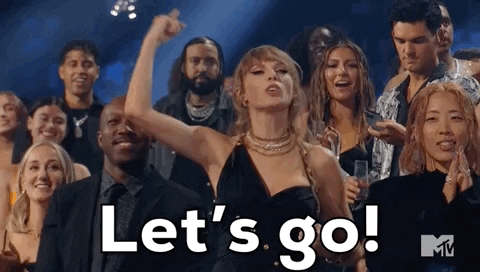 Trait increasing allele?
If you get it wrong, you will have a negative association when you should have a positive one…
PGS limitations
Inherits all biases in the discovery GWAS
Gene-environment correlation
Population stratification 
GWAS ascertainment bias, etc. 
Interacts with the “biases” in the target sample 
Population stratification -> adjust for principal components